Grading Criteria
Unit 10 Learning Aim A
Assignment Sheet
GENRE
UNIT 10 – FILM FICTION
DEFINITION
Genre is a way in which media texts are:
 Organized
 Categorised
 Consumed
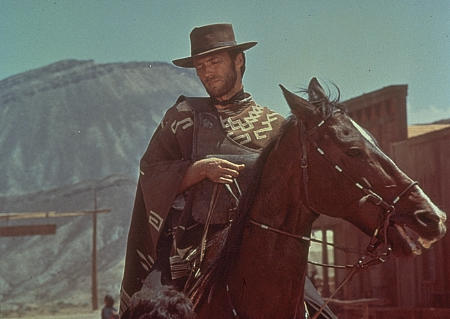 Western/Cowboy
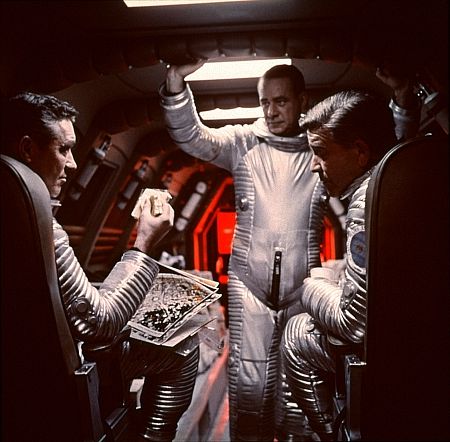 Sci-Fi
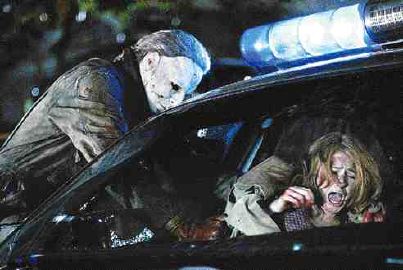 Horror
But how can we tell that these films are of a certain genre?
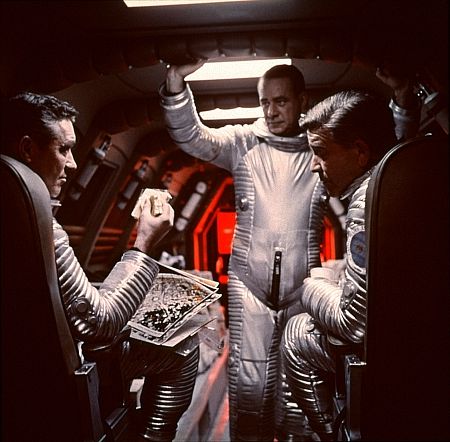 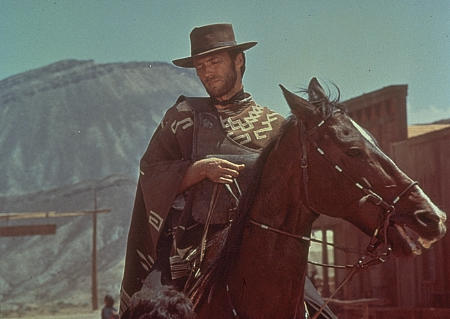 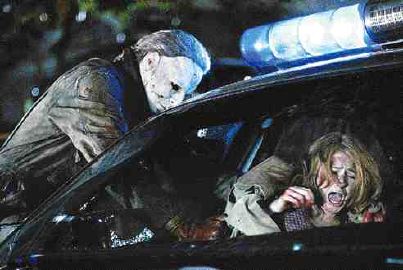 For each genre category there are specific visual and narrative expectations called codes and conventions.

CODES: (what you expect to see)
CONVENTIONS: (what you expect to happen)
CODES: (what you expect to see)
The opening credits (typography, title language)
Mise-en-scene (setting, lighting, costume, hair, make-up, props, posture, gesture and facial expressions)
Iconography (images/symbols which become associated/synonymous with a particular genre)
CONVENTIONS: (what you expect to happen)
Character types
Particular stars
A certain type of plot (conflict and resolution)
A particular type of resolution
Soundtrack (music, speech and sound effects)
A particular set of messages and values
Genre Tasks:
Identify codes and conventions of chosen genre
Find a scene and see if it matches
Find a scene which challenges codes and conventions
Task 1
Complete a codes and conventions ‘table’ for a genre of your choosing
Download from GoL
Genre Tasks:
Identify codes and conventions of chosen genre
Find a scene and see if it matches
Find a scene which ‘challenges’ codes and conventions
Genre and Audience
	It has been said that audiences like genre, because of its reassurance and familiarity. Genre films have patterns and repetition.

Genre and Producers
	Producers are said to like the concept of genre because they can exploit a winning formula and minimise risk taking. Producers/filmmakers can budget and plan to make and promote new products.
Sub-Genre
Genres evolve over time and are in a constant state of change.
Sub-genre is a sub-category within a particular genre
Hybrid
A fusion of more than one genre
A film that uses codes and conventions and contains the visual iconography of more than one genre
Try and list as many sub-genres or hybrids as you can
Unit 10 LA A
Your comparative film analysis should include an analysis of the narrative and stylistic codes and conventions of fictional films from more than one genre. 
 Select two different film extracts from two different genres and use detailed examples of extracts from these films to illustrate your analysis and support your discussion.    

 Your analysis must draw conclusions relating to similarities and differences between your chosen extracts with reference to:
Formats and purposes
Generic conventions and characteristics 
Narrative structures, including application of narrative models and theory and use of characterisation
Audience expectations and interpretation
Grading Criteria
Unit 10 Learning Aim A
Assignment Sheet
What film extracts will you choose?
They must be:
2 different films
2 different types of extracts
2 different, easily recognisable genres
Easily identifiable codes and conventions